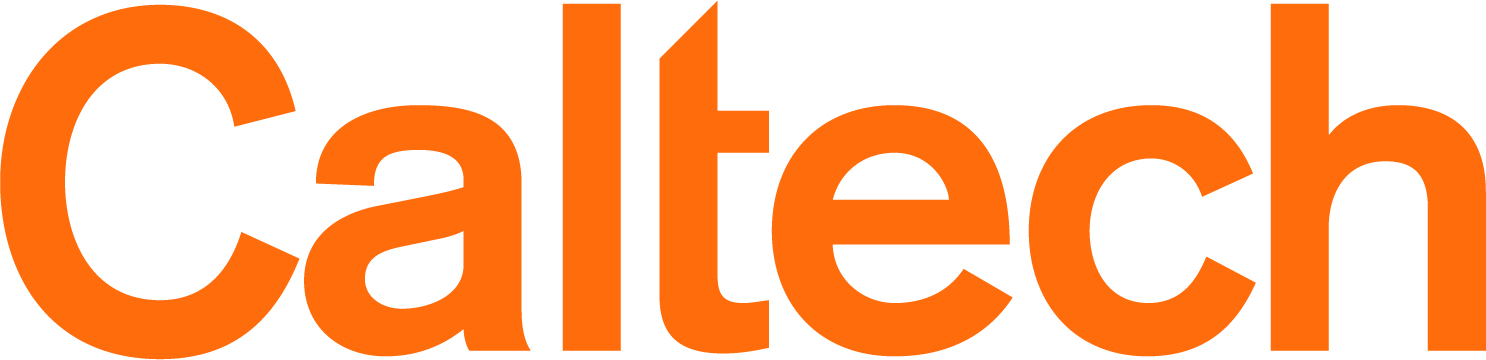 Sub-SBML: A Subsystem Interaction Modeling Python Toolbox for SBML Models
Ayush Pandey
Murray Lab, Caltech
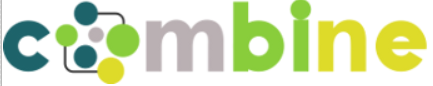 Oct 10, 2018
A demonstrative modeling example
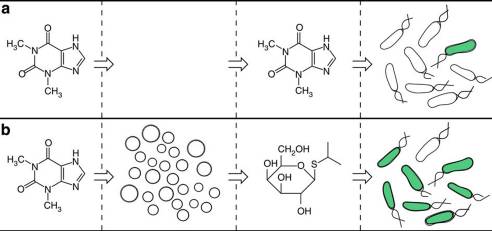 Reference : “Integrating artificial with natural cells to translate chemical messages that direct E. coli behavior”, Roberta Lentini, Silvia Perez Santero et al. In: Nature Communications, 2014
2
How to model this system?
IPTG
Theophylline generating system
Artificial cell system
E. Coli cell
Theophylline
Reference : “Integrating artificial with natural cells to translate chemical messages that direct E. coli behavior”, Roberta Lentini, Silvia Perez Santero et al. In: Nature Communications, 2014
SBML Model
SBML Model
SBML Model
3
How to model this system?
IPTG
Theophylline generating system
Artificial cell system
E. Coli cell
Theophylline
Create SBML model
Model transport/membranes
Create SBML model
Edit/Make compatible
Fetch SBML model
Model other interactions
Return combined model
SBML Model
SBML Model
SBML Model
4
Using existing tools – COPASI, iBioSim
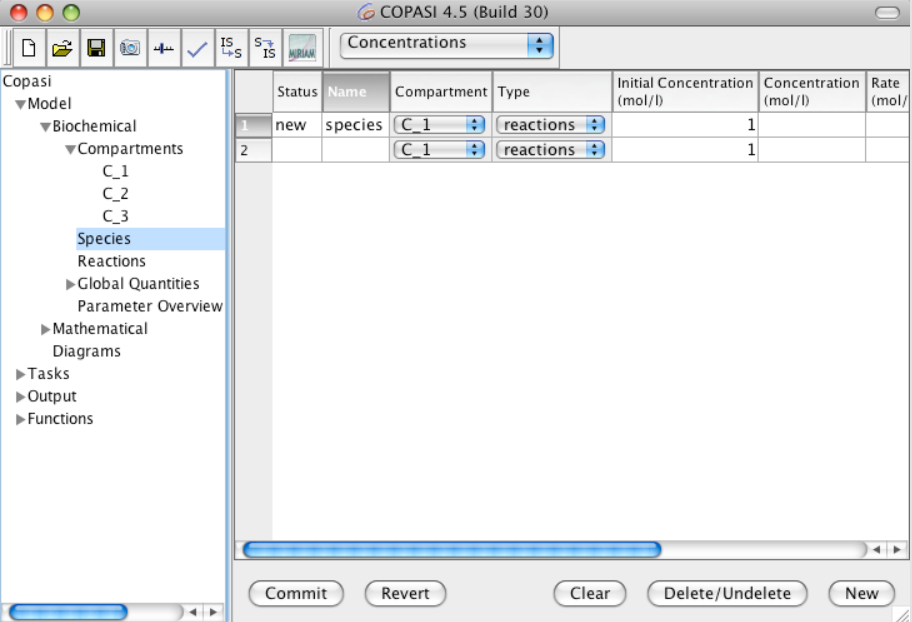 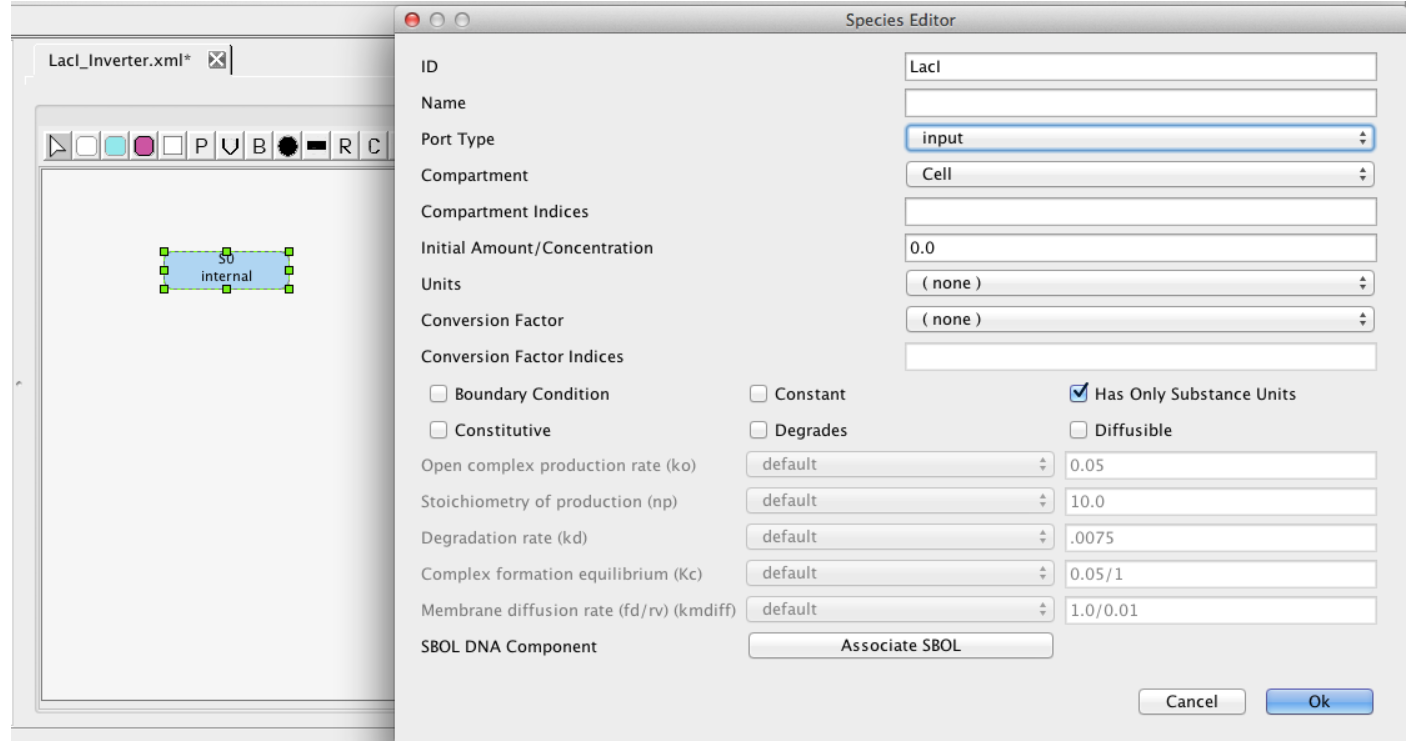 5
Using Sub-SBML…
6
IPTG
Theophylline
Theophylline generating system
Artificial cell system
E. Coli cell
Combined Model
2 systems 
3 compartments
3 main subsystems
2 membrane models
Combined SBML Model
SBML Model
SBML Model
SBML Model
7
[Speaker Notes: Describe briefly how subsystem framework helps in modeling]
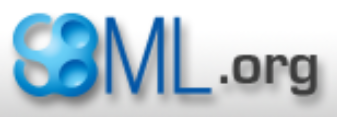 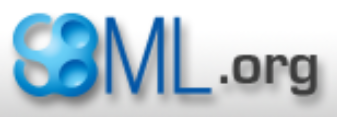 libSBML
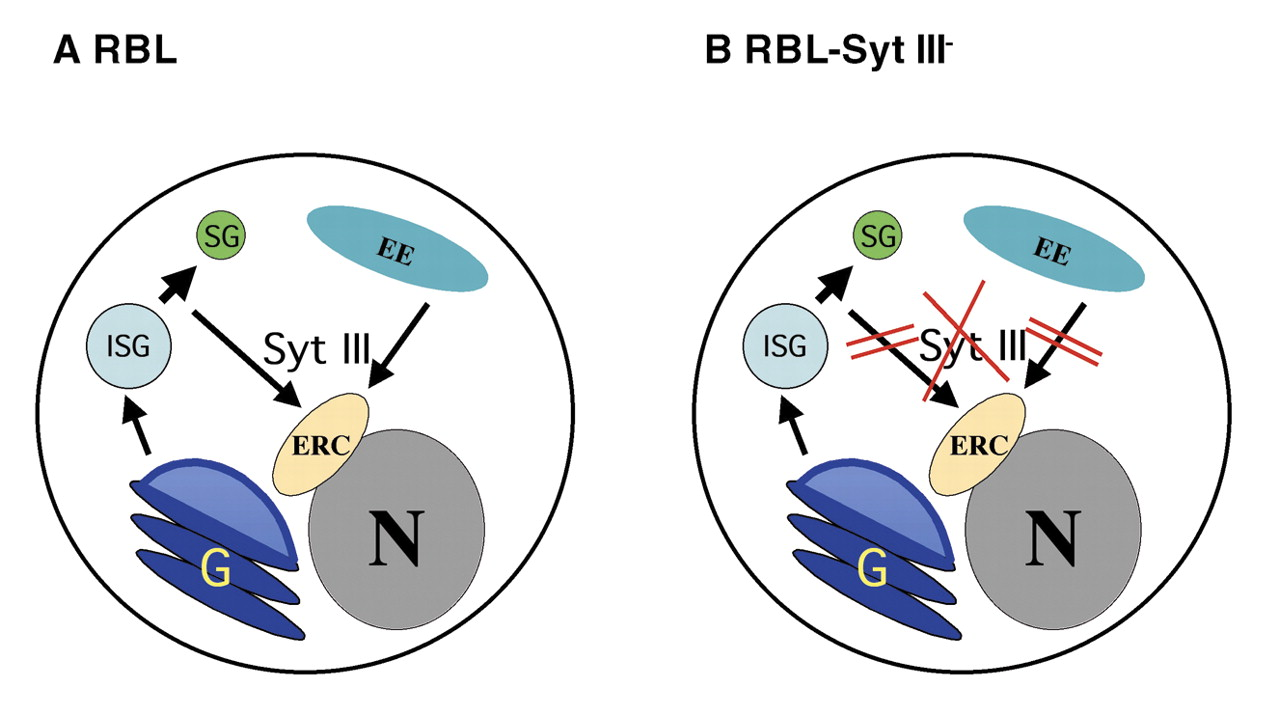 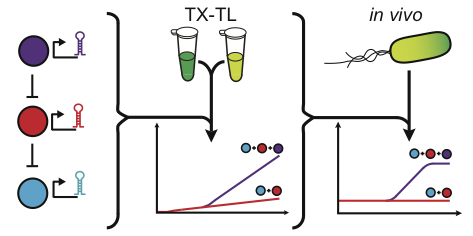 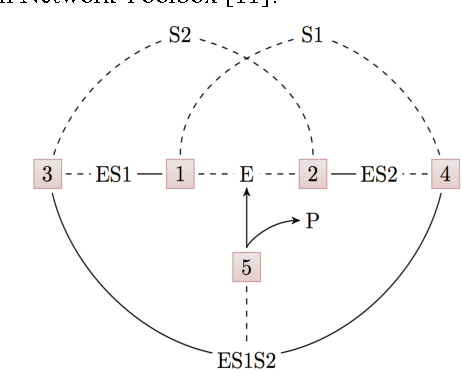 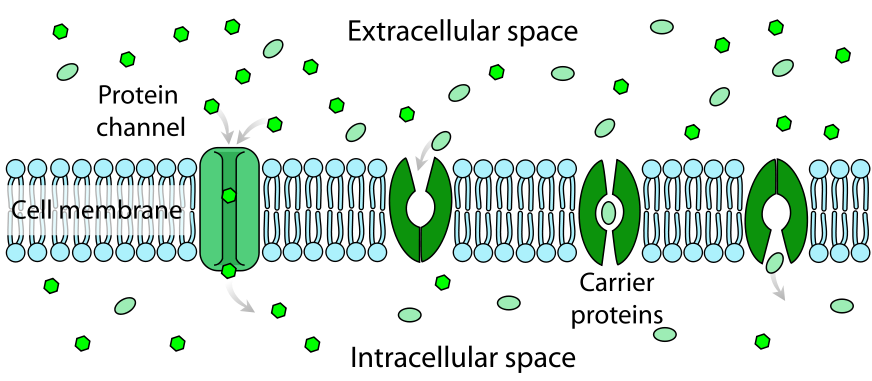 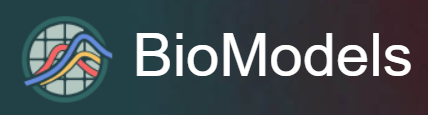 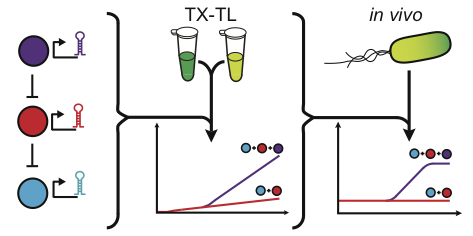 Compile Models
Create Models
Model Reduction				    Sensitivity analysis

System identification				    Guiding experiments
Analysis with Models
8
Images taken from - SBML.org, ebi.ac.uk/biomodels, luckslab.org, Wikimedia
[Speaker Notes: Model creation
Model editing/]
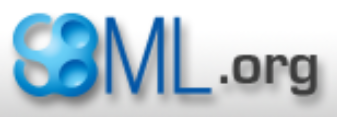 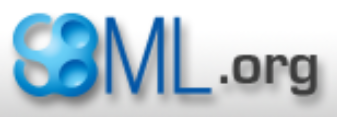 libSBML
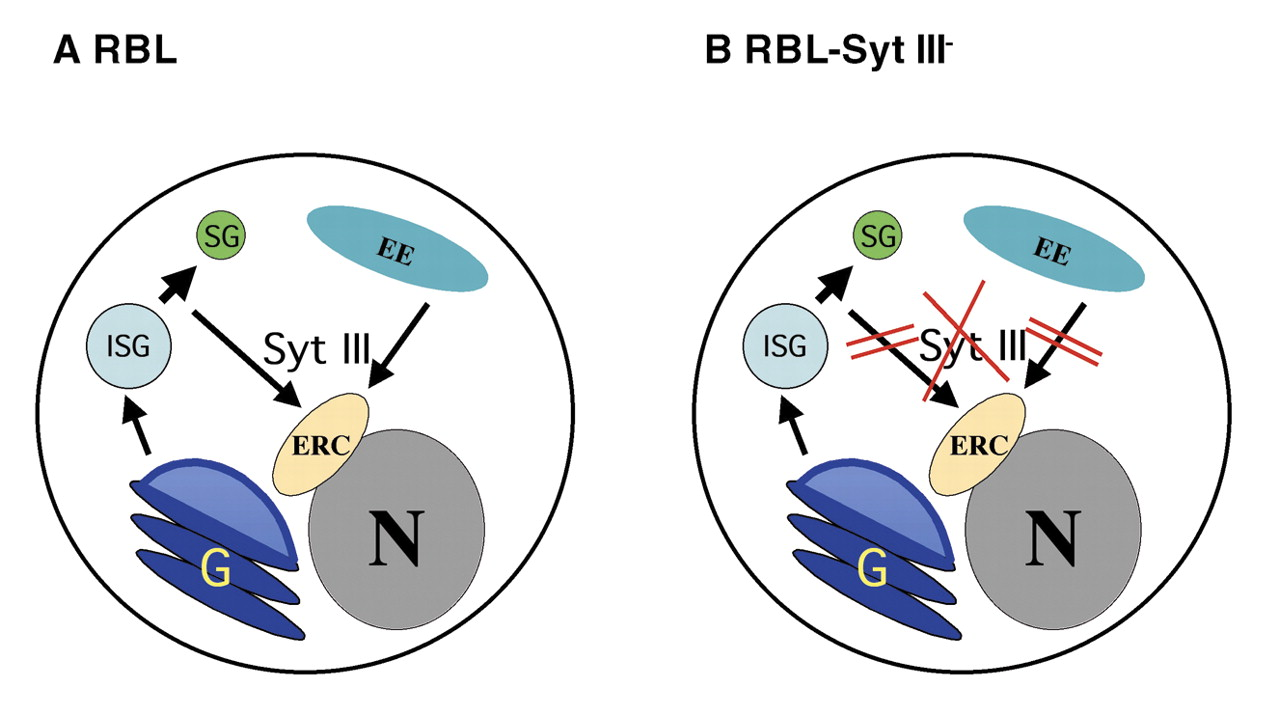 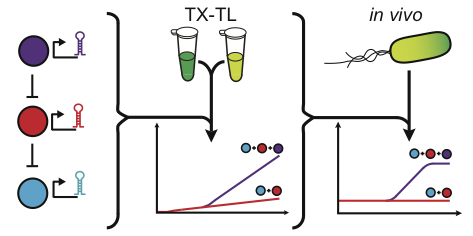 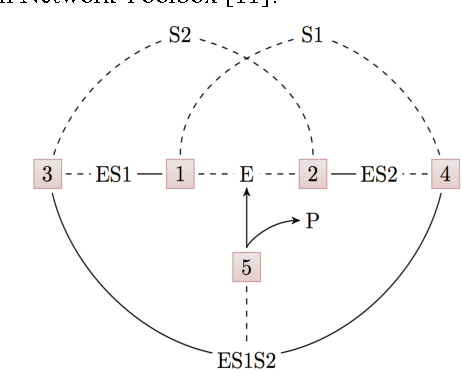 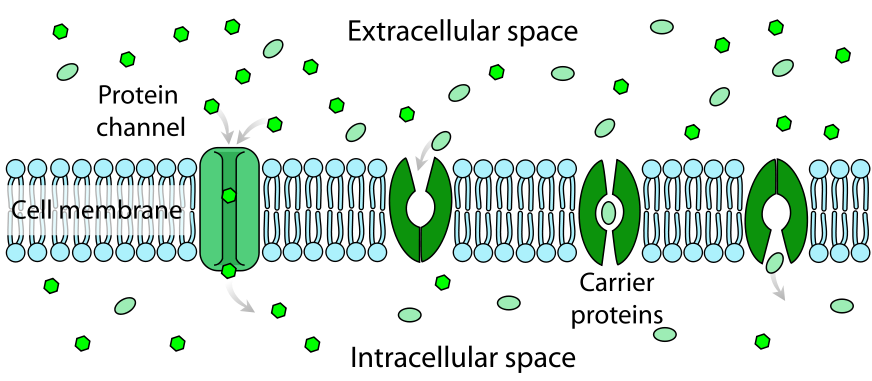 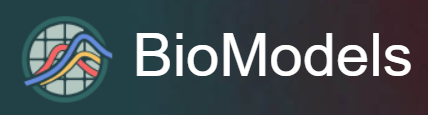 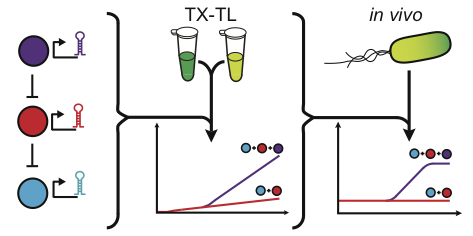 Compile Models
Create Models
Model Reduction				    Sensitivity analysis

System identification				    Guiding experiments
Analysis with Models
9
Images taken from - SBML.org, ebi.ac.uk/biomodels, luckslab.org, Wikimedia
[Speaker Notes: Model creation
Model editing/]
Creating SBML models 
Use Sub-SBML
… or any other existing tool
Create Models
10
Create SBML Subsystems
IPTG
IPTG
Theophylline generating system
Artificial cell system
E. Coli cell
Theophylline generating system
Artificial cell system
E. Coli cell
Theophylline
Theophylline
Create a new Subsystem
Load SBML file into subsystem / Create SBML components from scratch
Use libsbml API directly or simple commands in subsbml
SBML Model
SBML Model
SBML Model
SBML Model
SBML Model
SBML Model
11
Create SBML Subsystems
IPTG
IPTG
Theophylline generating system
Artificial cell system
E. Coli cell
Theophylline generating system
Artificial cell system
E. Coli cell
Theophylline
Theophylline
artifical_cell = createNewSubsystem(), model = artificial_cell.getModel()
model.createNewSpecies(ListOfSpecies, ListofAmounts, … ) … 

OR 

artifical_cell = createSubsystem(‘load_model.xml’)
SBML Model
SBML Model
SBML Model
SBML Model
SBML Model
SBML Model
12
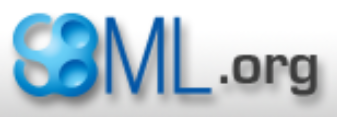 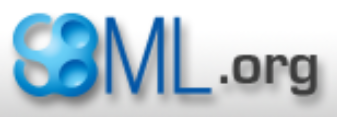 libSBML
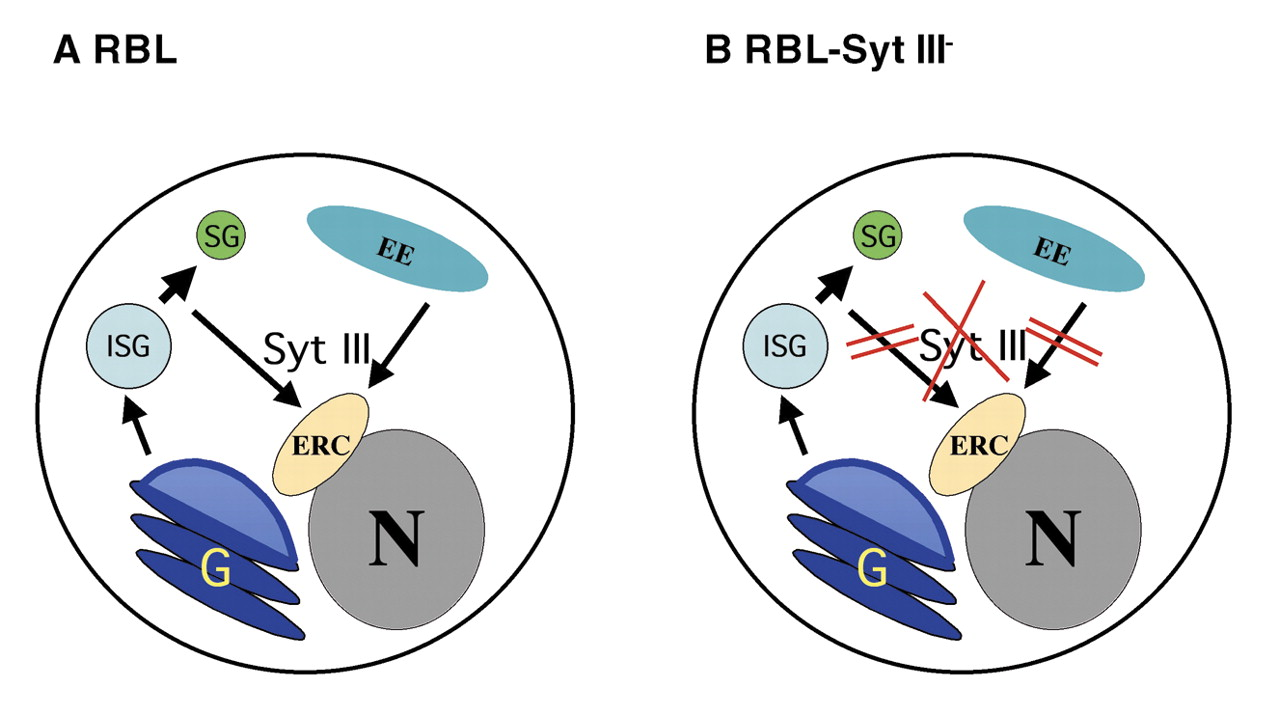 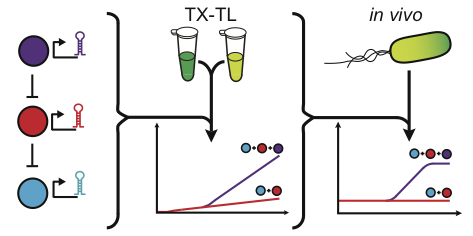 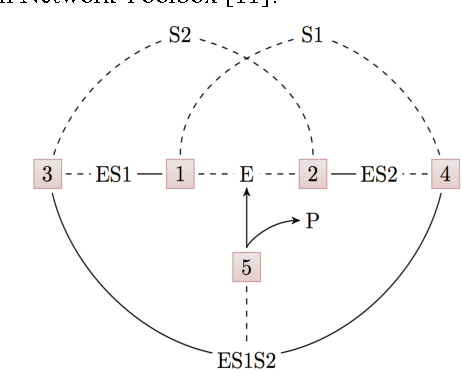 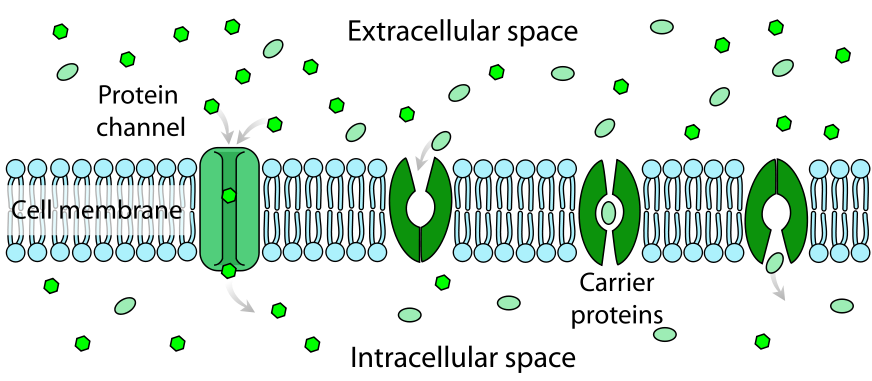 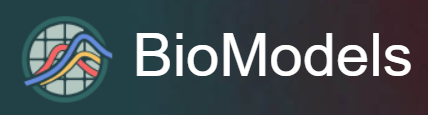 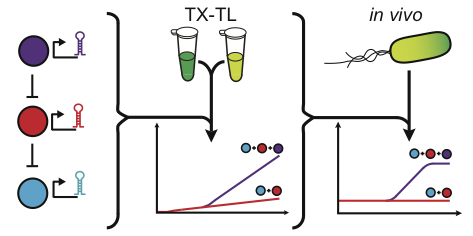 Compile Models
Create Models
Model Reduction				    Sensitivity analysis

System identification				    Guiding experiments
Analysis with Models
13
Image taken from - SBML.org, ebi.ac.uk/biomodels, luckslab.org, Wikimedia
[Speaker Notes: Model creation
Model editing/]
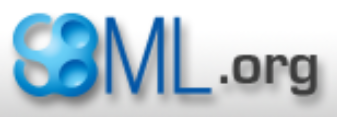 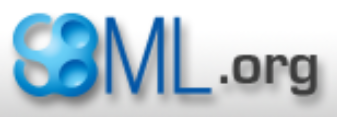 libSBML
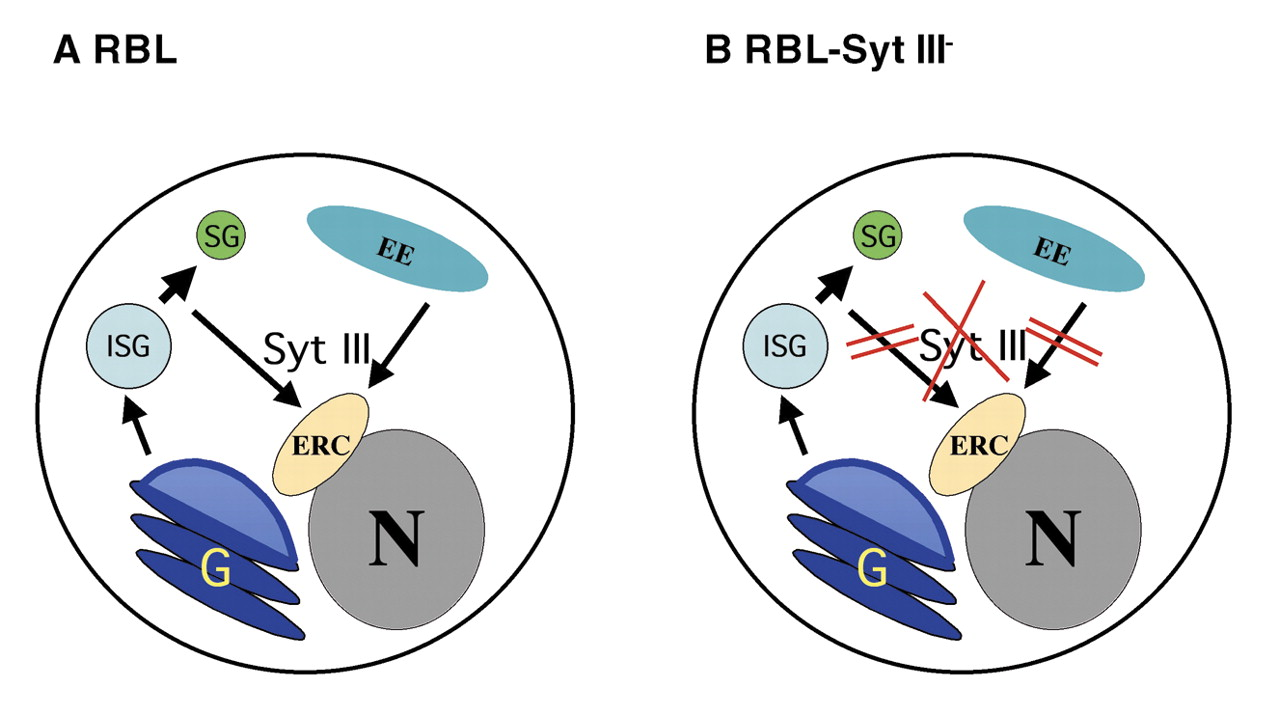 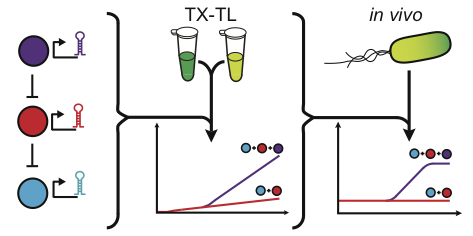 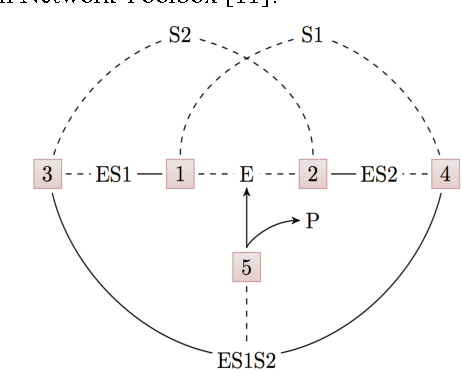 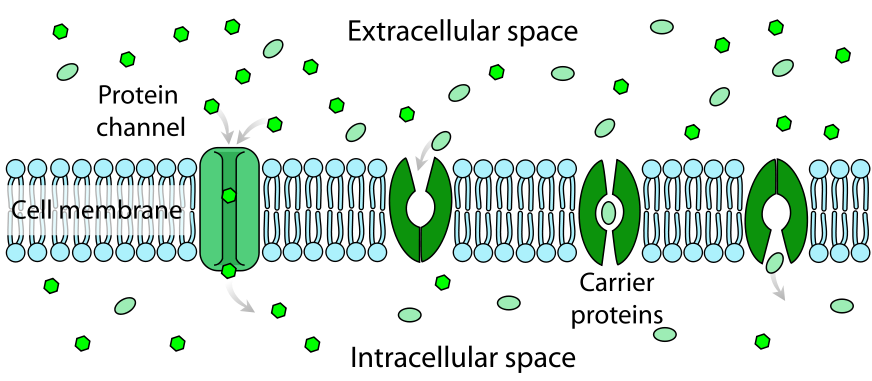 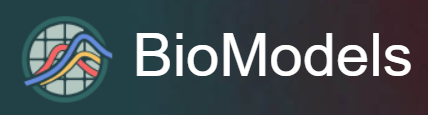 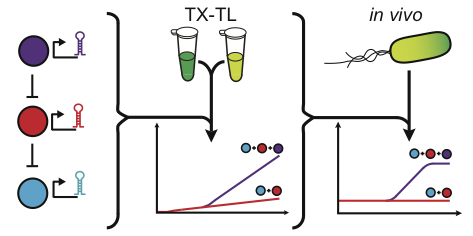 Compile Models
Create Models
Model Reduction				    Sensitivity analysis

System identification				    Guiding experiments
Analysis with Models
14
Images taken from - SBML.org, ebi.ac.uk/biomodels, luckslab.org, Wikimedia
[Speaker Notes: Model creation
Model editing/]
Utility of Subsystems
Combining multiple SBML models
Transport and compartment modeling
Interactions between different compartments 
Modeling of transport across membranes
Compile Models
15
Modeling Subsystems
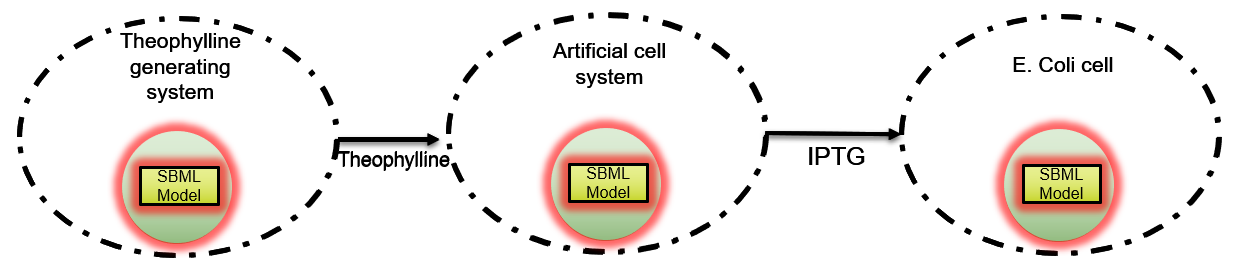 Contains one SBML model
1 compartment model 
Various utility functions available for Subsystems to edit models
Compiling multiple models
Interaction modeling
Simulating variable inputs
Analysis tools
Other applications can be built on top of Subsystem architecture of modeling
SBML Model
16
IPTG
Theophylline
Theophylline generating system
Artificial cell system
E. Coli cell
Combined Model
2 systems 
3 compartments
3 main subsystems
2 membrane models
Combined SBML Model
SBML Model
SBML Model
SBML Model
17
Combining Subsystems
What about common components?
Shared resources?
Duplicate species?
Duplicate reactions? 
Other interactions?

Sub-SBML provides 
shareSubsystems 
combineSubsystems
connectSubsystems
And builds other tools using these….
Subsystem #1
Subsystem #2
Combined Subsystem
18
Modeling : Shared Resources
Usage - 
cell = System()
cell.createSubsystem(‘SS1.xml’), cell.createSubsystem(‘SS2.xml’)
shared_model = cell.setSharedResources([‘ATP’, ‘RNAP’, ‘Ribo’])
ATP
RNAP-shared
RNAP
ATP-shared
ATP
ATP
SBML Model #1
SBML Model #2
Combined SBML Model
RNAP
RNAP
Ribo-shared
Ribo
19
“Subsystems” inside a  “System”
External
Membrane #2
Membrane #1
Subsystem #3
System #1
System #2
Internal
Internal
Subsystem #1
Subsystem #4
Subsystem #2
Subsystem #5
20
IPTG
Theophylline
Theophylline generating system
Artificial cell system
E. Coli cell
Combined Model
2 systems 
3 compartments
3 main subsystems
2 membrane models
Combined SBML Model
SBML Model
SBML Model
SBML Model
21
Considering only IPTG transport module…
22
[Speaker Notes: Since we are working on the IPTG transport experiment in the lab, so, we can get data for this module in our lab.]
IPTG
Theophylline
Theophylline generating system
Artificial cell system
E. Coli cell
Combined Model
2 systems 
3 compartments
3 main subsystems
2 membrane models
Combined SBML Model
SBML Model
SBML Model
SBML Model
23
IPTG
Artificial cell system
Cell
Combined Model
Combined SBML Model
SBML Model
SBML Model
24
External Environment : 
IPTG reservoir
IPTG
SBML Model
Cell
Combined Model
Combined SBML Model
SBML Model
25
IPTG transport module
External Environment : IPTG Reservoir
SBML Model
Vesicle
SBML Model
IPTG
Combined Model
Combined SBML Model
SBML Model
26
IPTG Transport Modeling
External
Subsystem 1 - 
pOR1OR2-alpha-Hemolysin

Subsystem 2 - pLac-deGFP
pOR1OR2-LacI

External - 
IPTG reservoir

Membrane - 
Allows IPTG transport
Membrane
Subsystem #3
Internal
Subsystem #1
Subsystem #2
27
Modeling using Sub-SBML
External
Modeling - 
sys1 = System(), 
SS1 = sys1.createSubsystem(‘SS1.xml’),...and so on
sys1.setInternal([SS1, SS2])
sys1.setExternal(SS3)
sys1.setMembrane(MB1)
model = sys1.getModel()
Membrane
IPTG Reservoir
Internal
TX-TL
αHL
TX-TL
GFP, LacI
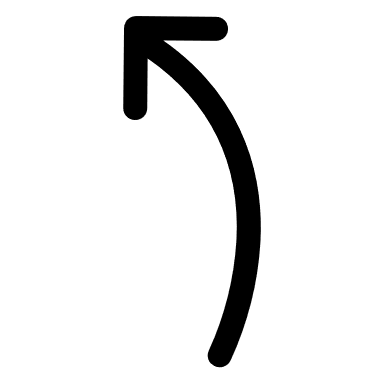 IPTG
28
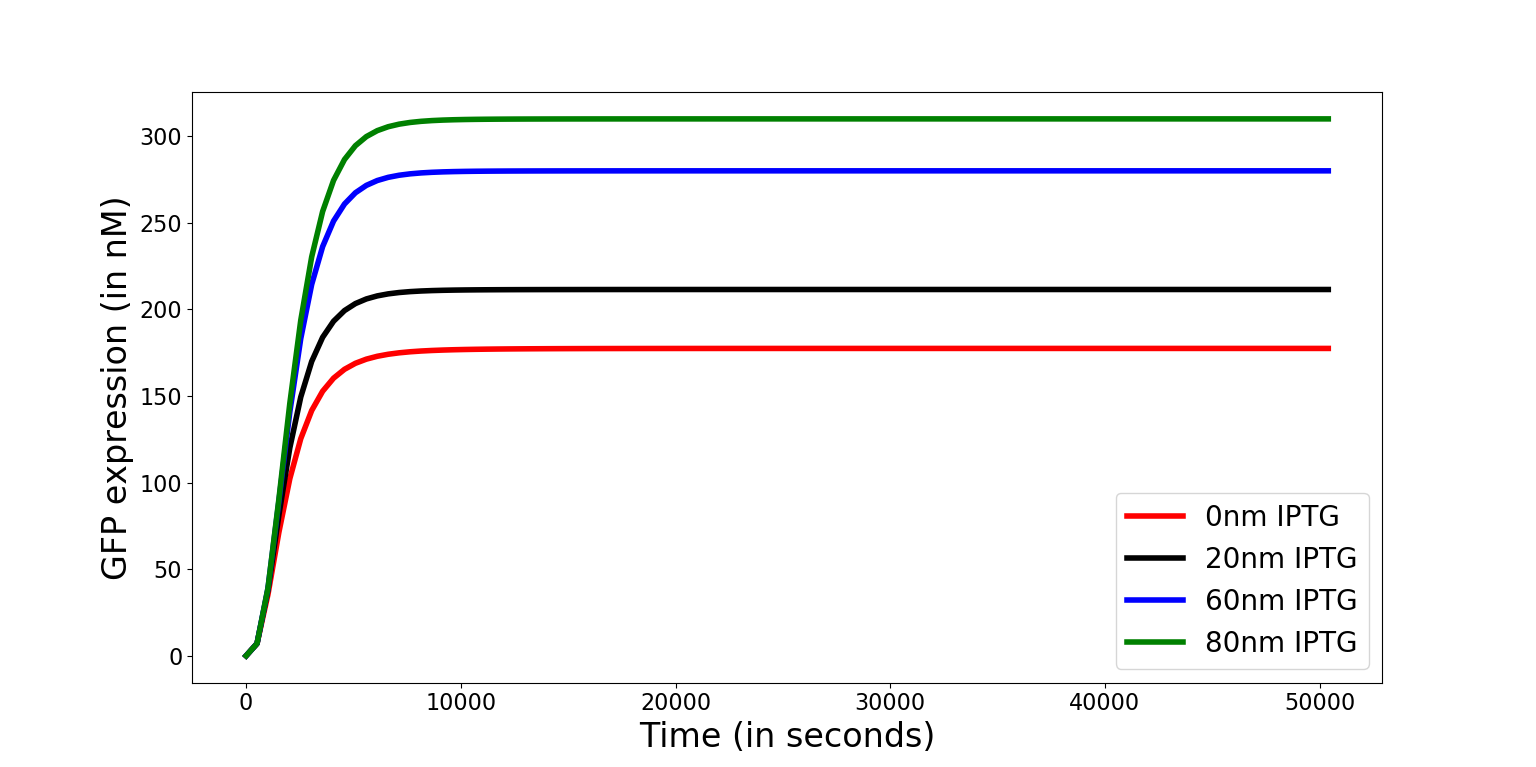 29
[Speaker Notes: Add updated results (and graphically better plots) from subsbml code here.]
Now including all other modules…
30
IPTG
Theophylline
Theophylline generating system
Artificial cell system
E. Coli cell
Combined Model
2 systems 
3 compartments
3 main subsystems
2 membrane models
Combined SBML Model
SBML Model
SBML Model
SBML Model
31
Code in Sub-SBML
ss1 = createSubsystem(‘theophylline.xml’)
ss2 = createSubsystem(‘artificial_cell.xml’)
ss3 = createSubsystem(‘e_coli.xml’)

mb1 = createSubsystem(‘membrane_artificial.xml’)
mb2 = createSubsystem(‘membrane_IPTG.xml’)

sys1 = System(‘cell1’, [ss1,ss2], mb1)
sys2 = System(‘cell2’, ss3, mb2)

combined_model = combineSystems(sys1.getModel(), sys2.getModel())
32
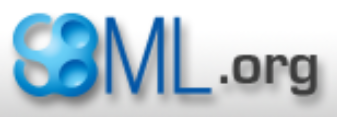 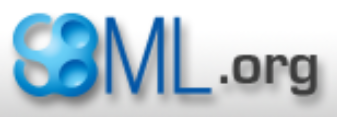 libSBML
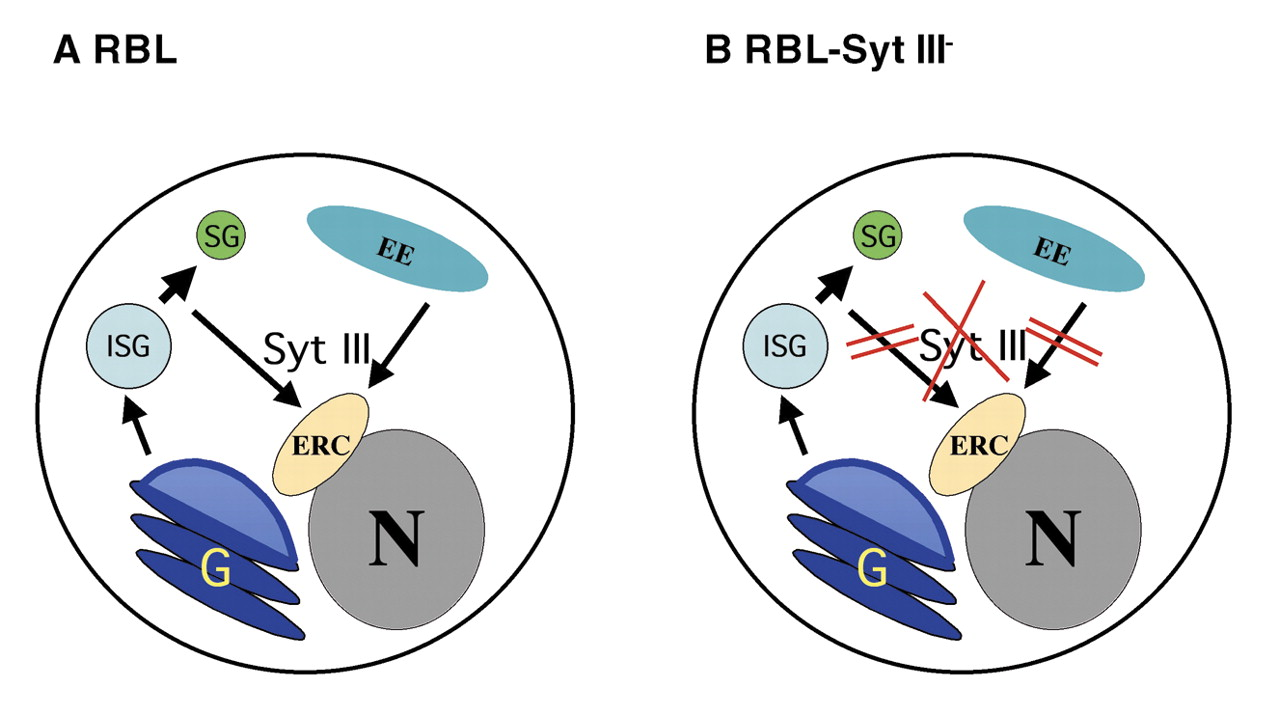 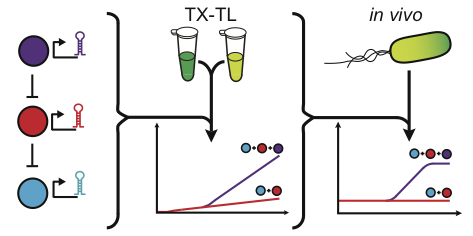 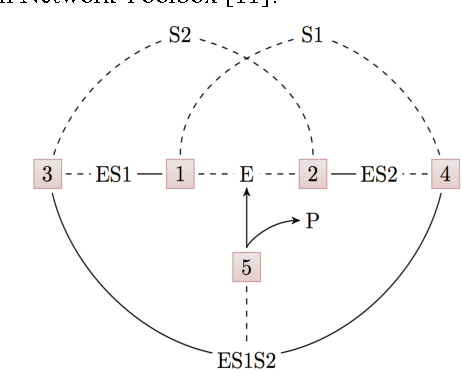 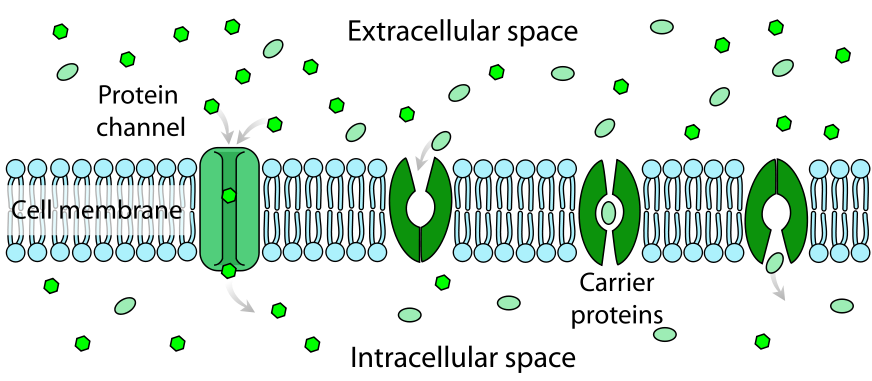 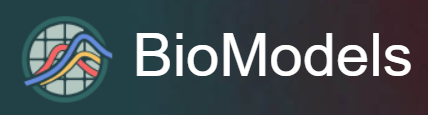 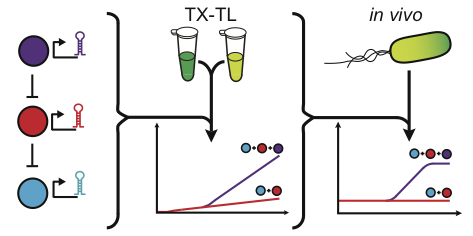 Compile Models
Create Models
Model Reduction				    Sensitivity analysis

System identification				    Guiding experiments
Analysis with Models
33
Image taken from - SBML.org, ebi.ac.uk/biomodels, luckslab.org, Wikimedia
[Speaker Notes: Model creation
Model editing/]
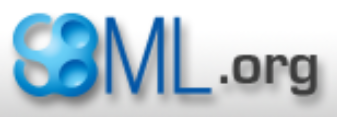 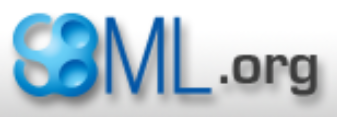 libSBML
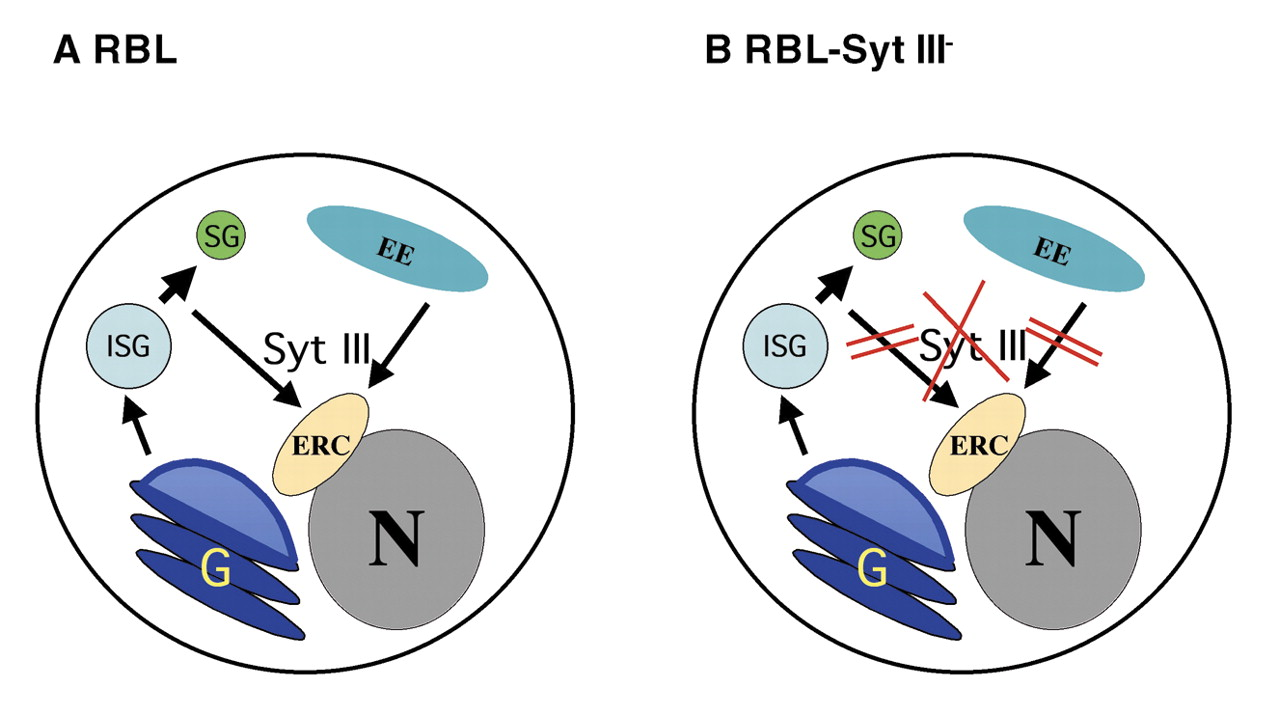 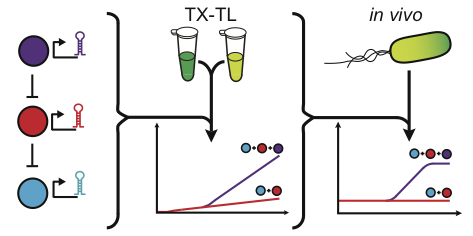 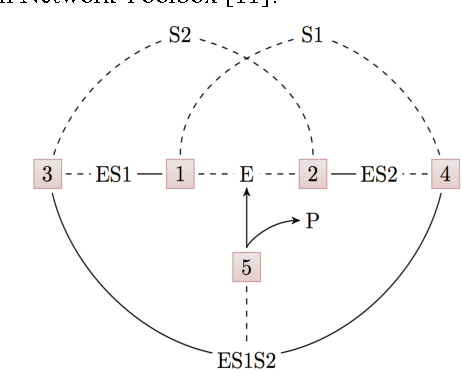 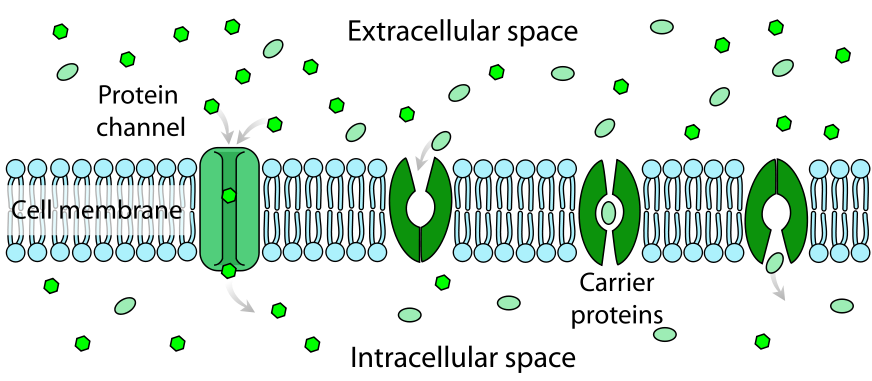 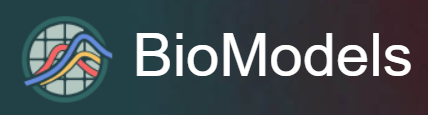 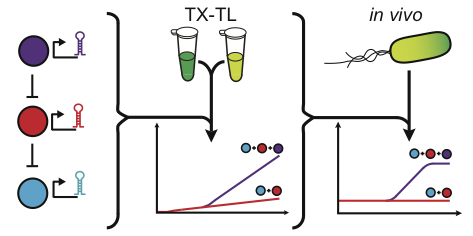 Compile Models
Create Models
Model Reduction				    Sensitivity analysis

System identification				    Guiding experiments
Analysis with Models
34
Image taken from - SBML.org, ebi.ac.uk/biomodels, luckslab.org, Wikimedia
[Speaker Notes: Model creation
Model editing/]
Summary
Takeaway #1
Helpful functions to model interactions between multiple SBML models developed using a “subsystem” framework
Subsystem #1
Subsystem #2
Combined Subsystem
36
Takeaway #2
Structured, and simple modeling of transport across membranes and other interactions between systems.
Important tools for model reduction can be built on this framework.
IPTG
Theophylline
Theophylline generating system
Artificial cell system
E. Coli cell
Combined Model
Combined SBML Model
SBML Model
SBML Model
SBML Model
37
Acknowledgments
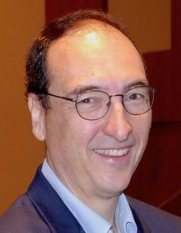 Thanks to help and support from: 

- Prof. Richard Murray



- Vipul Singhal, Anandh Swaminathan


- William Poole, Zoila Jurado
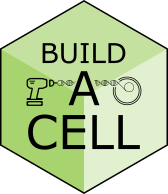 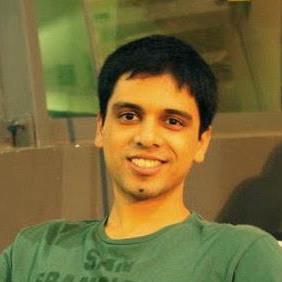 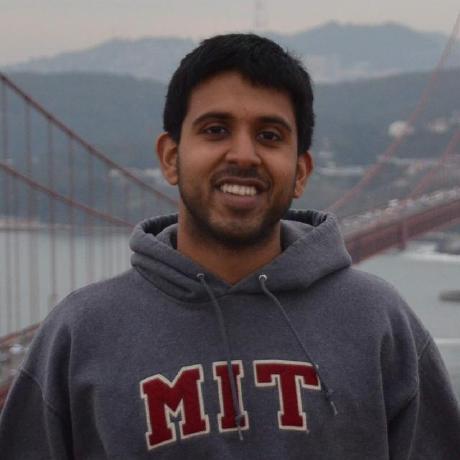 All code available and open source on – 
Github -> BuildACell -> subsbml
https://github.com/BuildACell/subsbml/
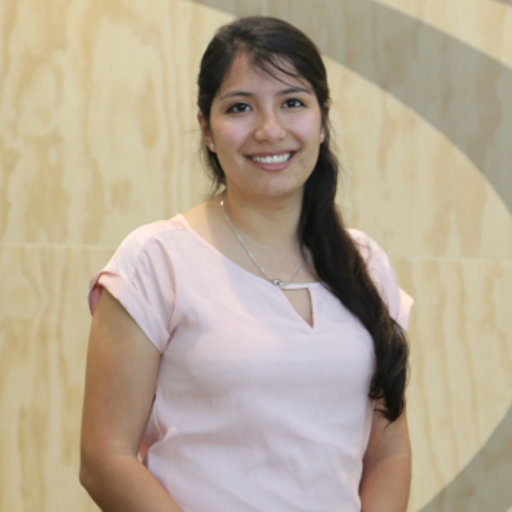 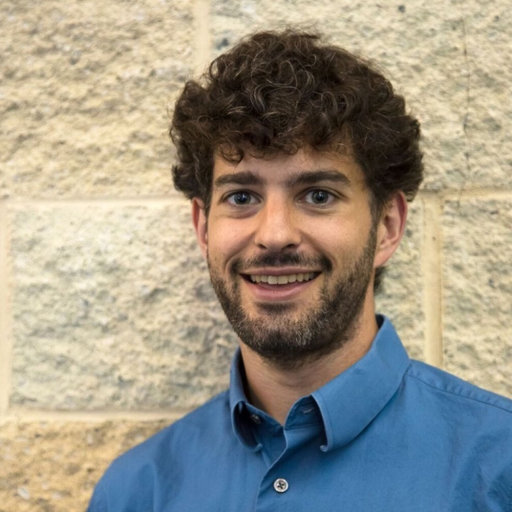 38
Backup slides
39
Introduction to and need of Sub-SBML 
Synthetic biology
Model reduction, sysid, compartmentatlization. 
Review of existing tools and their limitations
SBML tools - iBioSim, COPASI, BioUML, libSBMLSim
Wrapper tools - Simplesbml, 
Sysid tools - Bioscrape, txtlsim, GNUMCSim, GenSSI	
Hardly any tools for model reduction – one tool does not fit all 
Transport modeling – Vcell, …
40
Combine subsystems – example – Biocircuit
Show the connect but don’t go into it
Transport modeling – describe the IPTG transport circuit and spend time on it
Sub-SBML combine
Sub-SBML system class
Sub-SBML setMembrane, setInternal, setExternal
Future work – 
Model reduction – QSSA, Singular perturbation…and moving forward.
sysid
41
Control Theory for Synthetic Biology
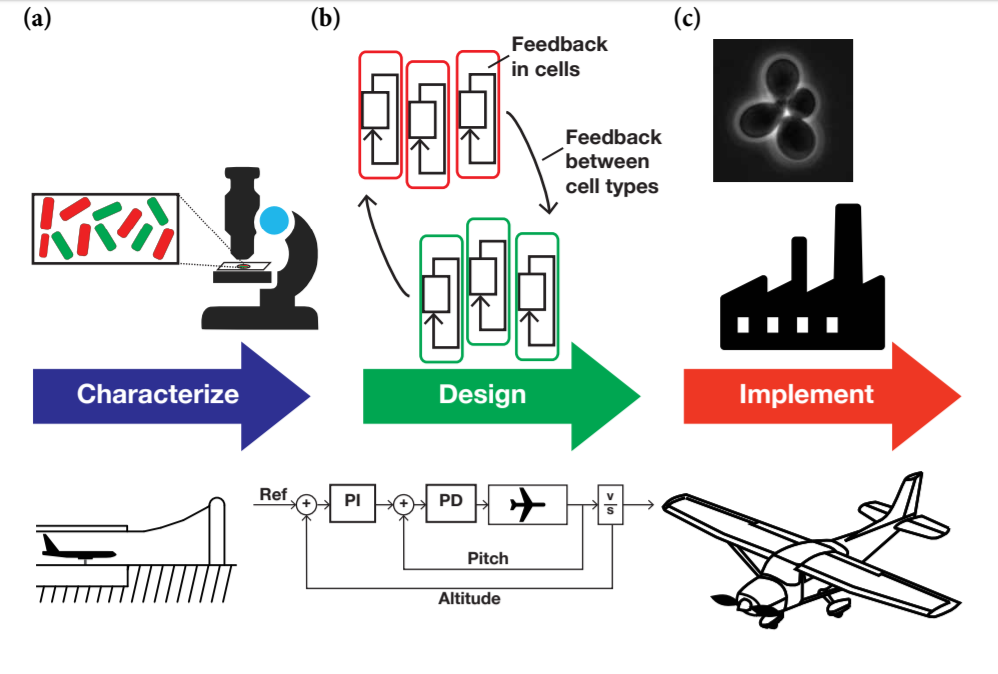 Image taken from - Control Theory for Synthetic Biology, Victoria Hsiao, Anandh Swaminathan, and Richard M. Murray
42
[Speaker Notes: System must be characterized and identified. Controller must be designed, multiple loops, multiple time scales, in biological systems feedback and interactions are not as tractable.Modern aviation is autonomous but biological systems need a controlled and precise growth inorder to get desired results
Traditionally engineered systems

Limitations at all stages - 
No real-time measurement
Resource competition
Incomplete knowledge of processes]
Project motivation/application slide
TODO slide. 
Add details on:
Modeling subsystems 
Model reduction
System identification
Compartmentalization


Connect with previous slide and then establish connection with the next slide.
43
Using existing tools – txtlsim (MATLAB), bioscrape
txtlsim - MATLAB Simbiology
bioscrape XML
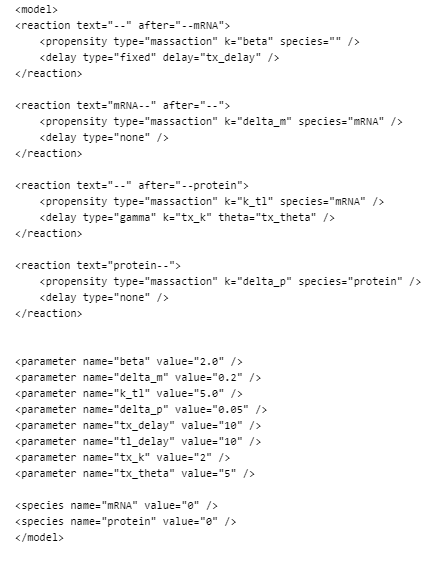 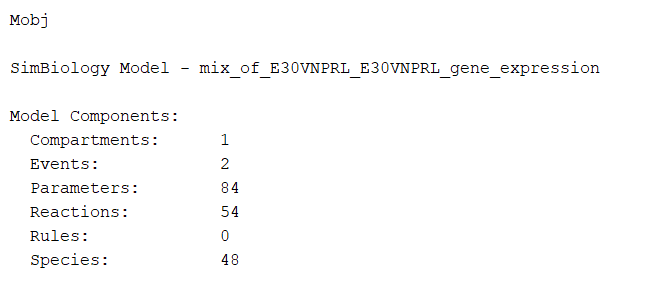 44
[Speaker Notes: Point out the limitations and disadvantages]
Edit SBML Models
Renaming model components
Using renameSName function
Using renameSId function (provided by libSBML)
Convert SBML models to latest level and version
Changing species amounts, parameter values, etc.
Simulation options
Simulate subsystems with bioscrape
Simulate subsystems with COPASI
Other simulators
Simulating variable input initial amounts to species
45
Steady-state reactions
Model reduction
Sensitivity analysis
System identification
Analysis with Models
46
[Speaker Notes: Future work]
Sub-SBML
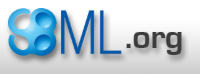 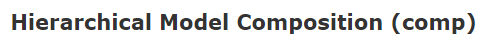 1
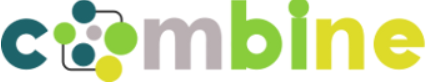 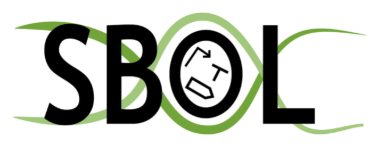 2
4
3
5
Combined Model
47